Обучение грамоте
Согласные звуки [г], [г,], буквы Гг.                

УМК «Школа России»
Прокопчук Галина Анатольевна, 
Учитель МАОУ СОШ г. Нестерова Калининградской области
ОГБРУАЧМЕОНТИЕЕ
О Б У Ч Е Н И Е
Г Р А М О Т Е
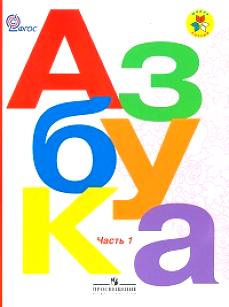 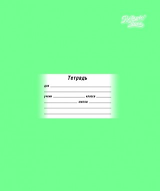 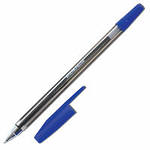 а л р у о Ы и  м н
а у о Ы и 
л р м н
Буква Гг.
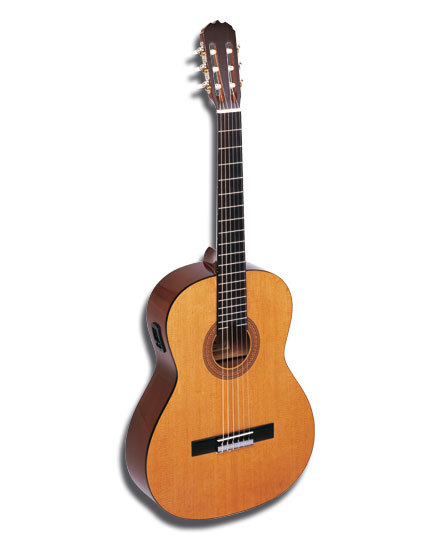 Г г (гэ)
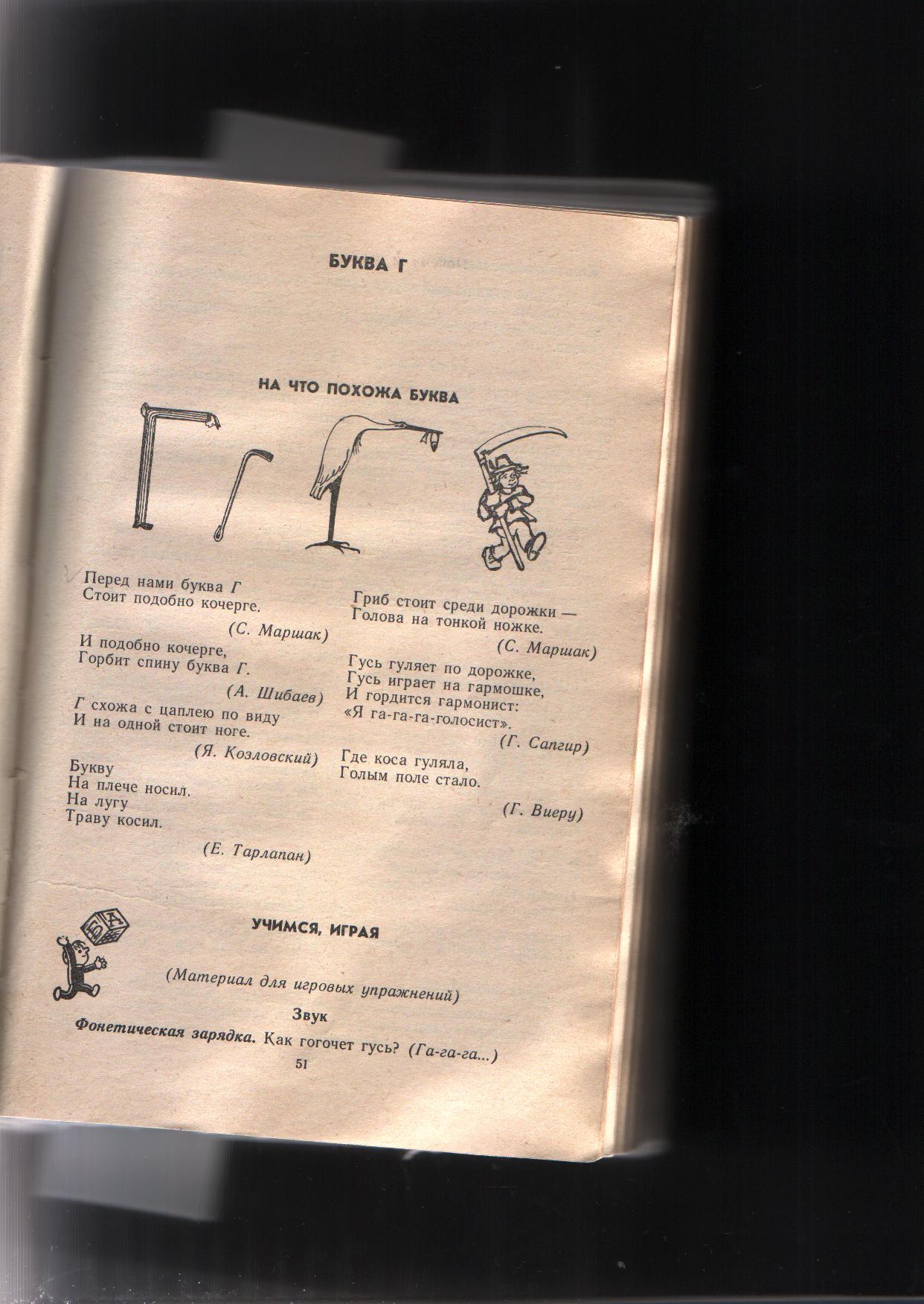 г
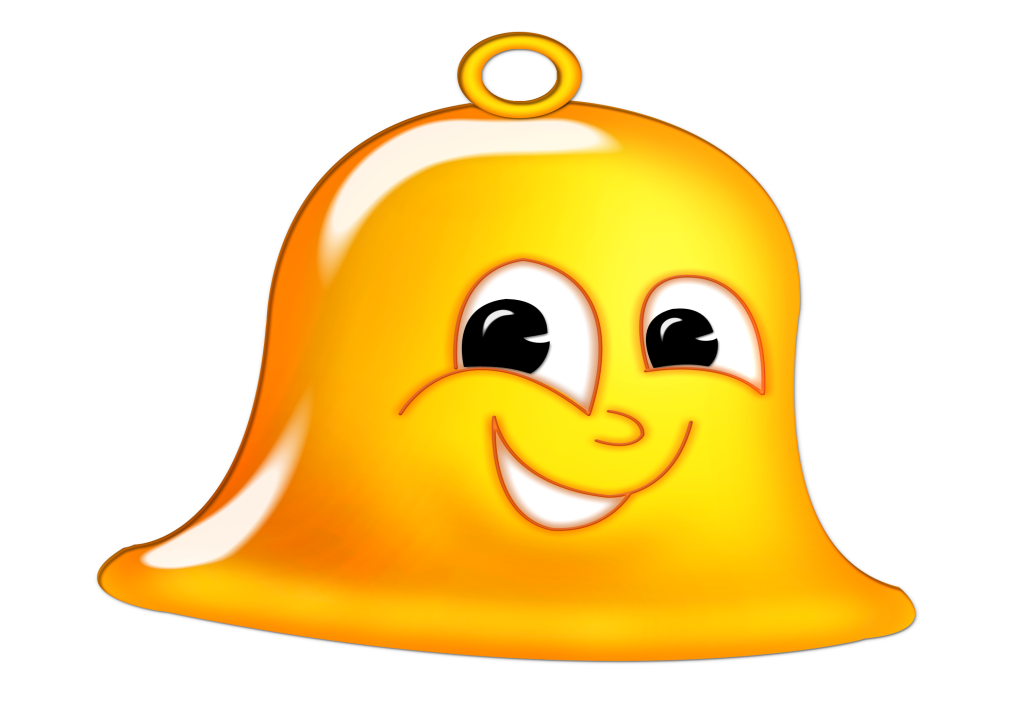 Буква Г–
звук [Г] –
согласный,
звонкий ,
парный,
может быть твёрдым [г],
может быть  мягким [г,]
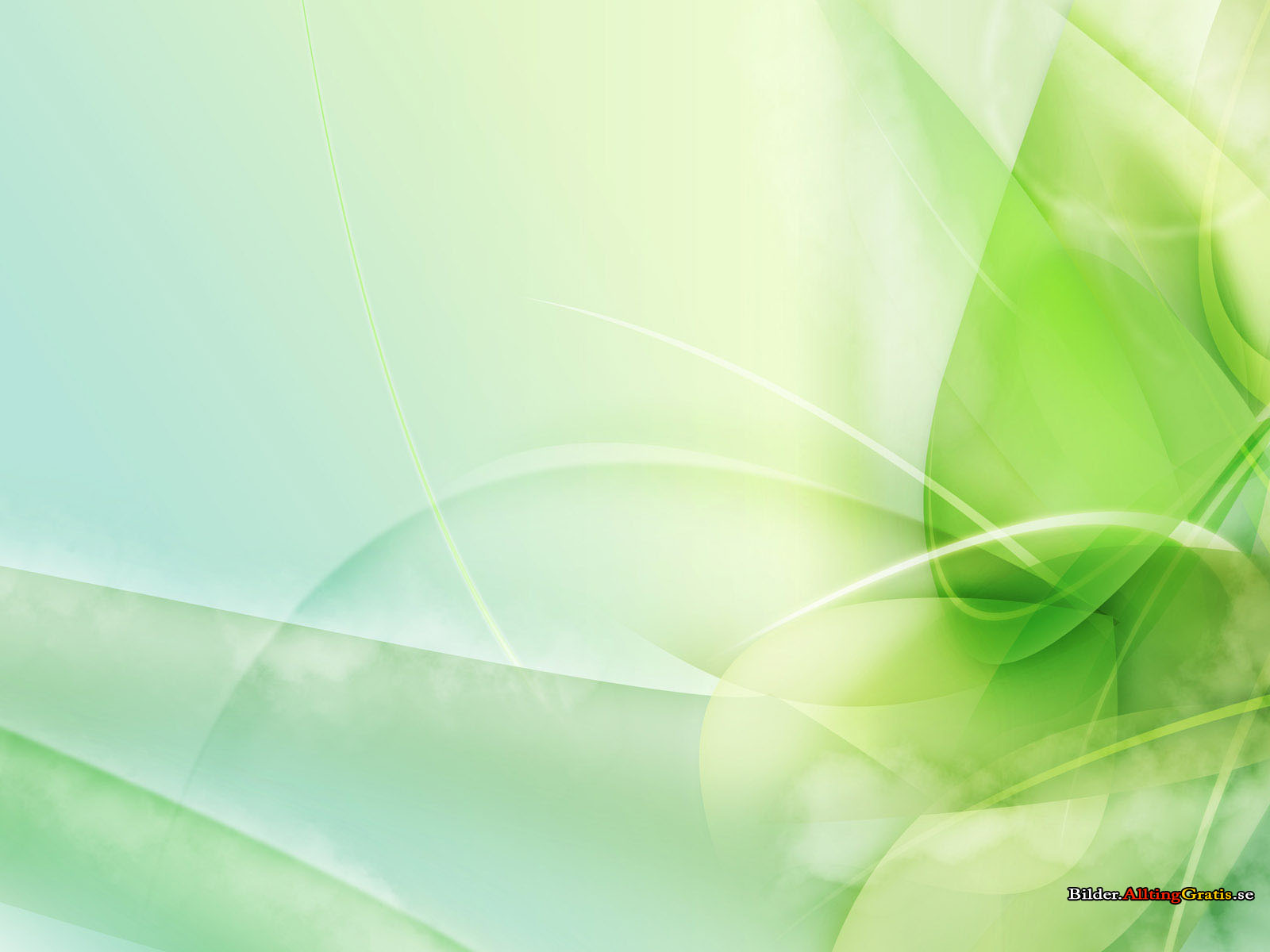 Учимся читать слоги
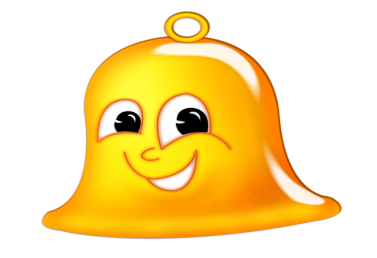 дддг
г
Ы
а
г
г
И
О
г
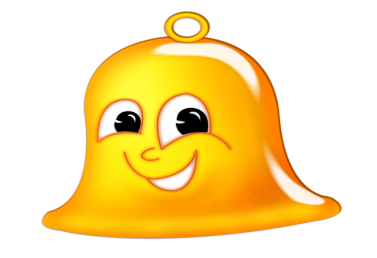 г
г
Е
У
гд
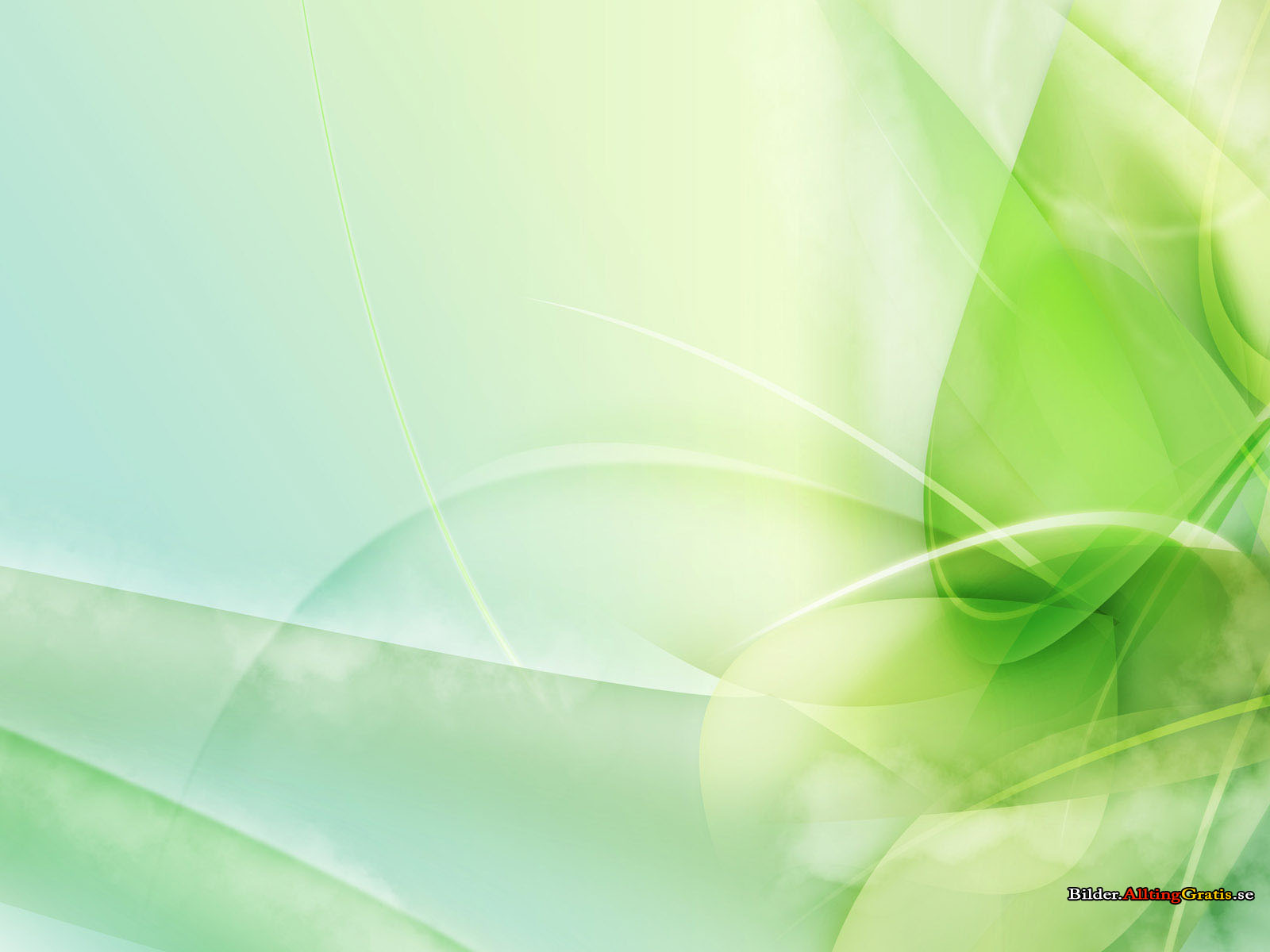 Учимся составлять слова
гу
док
ро
зин
ги
си
до
га
бы
но
ря
ма
гу
Га – га – га - начинается игра.
Га – га – га – как она мне дорога!
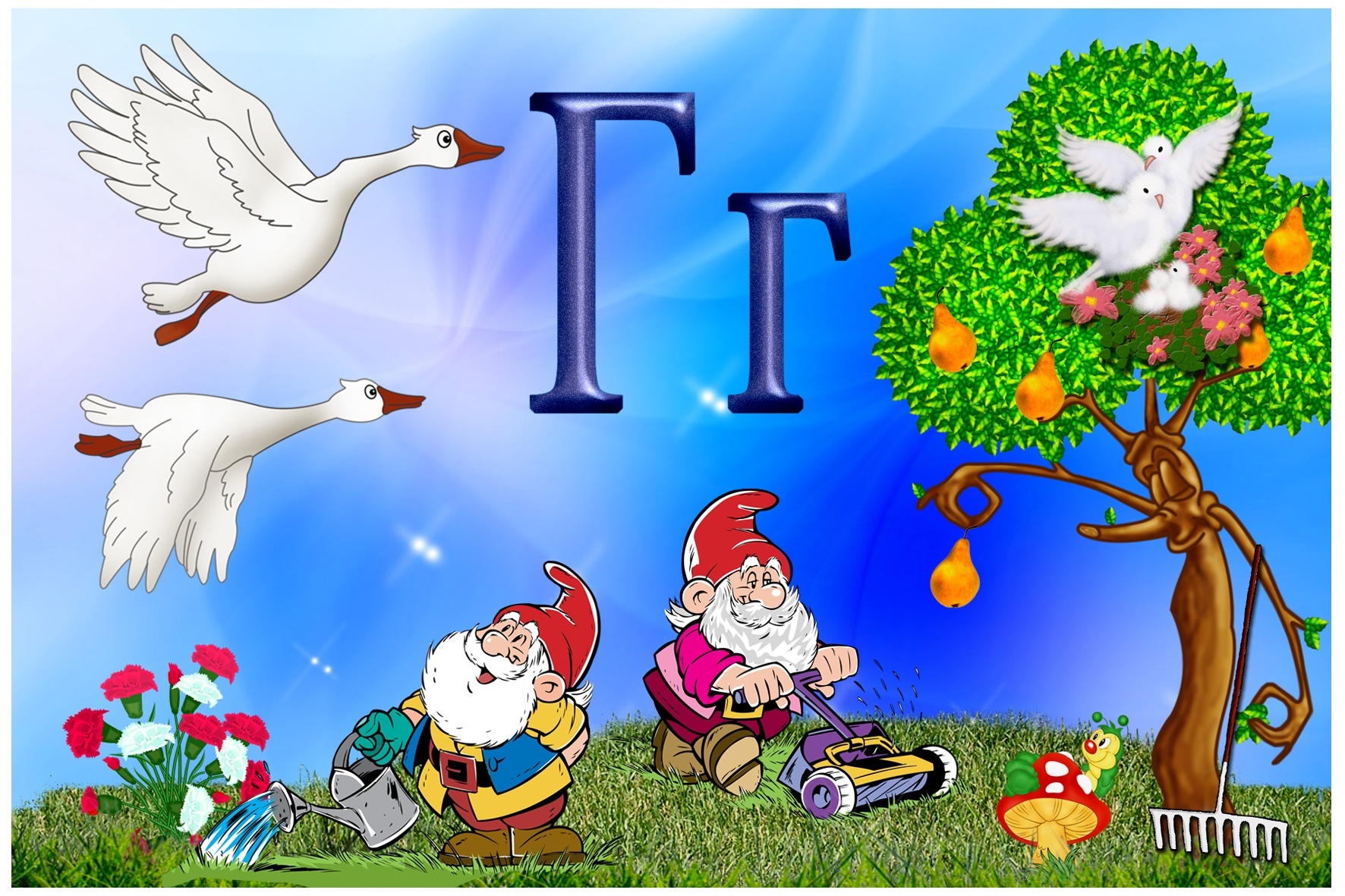 голуби
гнездо
гуси
гномы
груша
гвоздики
гусеница
грабли
гриб
мне хорошо, я все понял
у меня не все получи-
лось хорошо
мне нужна помощь.